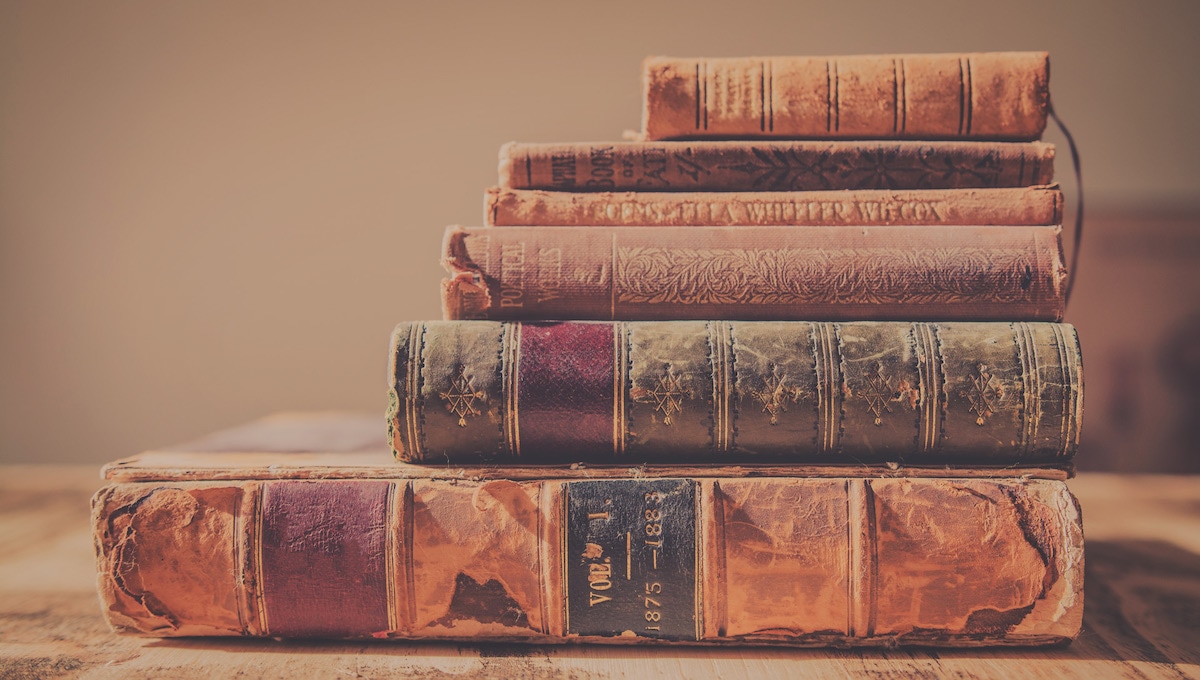 Proverbs
August H. Konkel
McMcaster Divinity College
March 2022
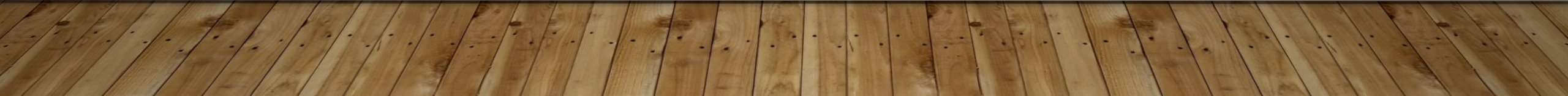 Proverbs
Session 19
Wisdom from the Natural World
Proverbs 30:18–33

                                 august h. konkel
MYSTERY AND SECRECY (30:18-20)
Four Relations in the Natural World (vv. 18-19)
Three phenomena focus on the concept of “way,” a metaphor for the path of life.
Wisdom provides one way for life, metaphorically it is straight and smooth.
Sexual activity cannot be traced any more that the path of an eagle, ship, or snake.                                                                                                                                                                                                           
 One Application (v. 20)
The adulterous woman is self-deceived.
Sexual promiscuity does not come to a good end.
DISRUPTIONS TO SOCIETY (30:21-23)
A ruler may be displaced by someone that should serve him.
Fools live prosperously with no accountability.
Contentious servant comes to rule the household.
Servant girl comes disinherit her mistress (Hagar displacing Sarah).
WISDOM IN USING SKILLS (30:24-28)
Ants are not strong but time their labor appropriately.
 Badgers are not numerous but find a place of security.
 Grasshoppers keep rank in their innumerable throngs.
 Spiders survive resourcefully though they are frail.
STATELY SELF CONFIDENCE (30:29-31)
Confidence shown in posture and stride.
 Stride of the lion shows that he is the king.
Cock or the male goat show stateliness and strength.
 King can be strong in rule.
STIRRING UP STRIFE (30:32-33)
Arrogance and schemes are dangerous.
 Churning cream produces butter.
Squeezing the nose produces blood.
 Stirring up anger produces a fight.
[This saying is a play on the word ‘squeeze’ (mitz). It is used for cream, nosebleed and anger. But nose and anger are a further play on the word ‘nose’ (’ap). Anger in Hebrew is a ‘hot nose’.]